若 无 体 育     必 有 伤 害

-------学校体育的现实困境、价值反思和实施策略

                常州市教育科学研究院          刘成兵
啊，体育，你就是美丽！   啊，体育，你就是正义！  

    啊，体育，你就是勇气！   啊，体育，你就是荣誉！ 

    啊，体育，你就是乐趣！   啊，体育，你就是培育人类的沃地！ 

    啊，体育，你就是进步！   啊，体育，你就是和平！------ 

                                                ——顾拜旦《体育颂》
体育如此理想，现实却比较骨干……
令人痛心的研究数据
2018年7月，教育部基础教育质量监测中心发布了《中国义务教育质量监测报告》。报告显示，全国仍有44.3%的学校没有开齐开足体育课。学生肥胖、近视和睡眠不足问题较为突出。学生视力不良问题突出。监测发现，语文、数学周课时数偏多，体育、艺术周课时数偏少，如四年级语文周课时数多于6节的学校占比为72%，数学周课时数多于5节的学校占比为67.2%，体育周课时数少于3节的学校占比为44.3%。
四年级男生肥胖比例为8.5%、女生为5.1%，八年级男生为8.5%、女生为6.2%。
2017年发布的《中国儿童肥胖报告》，中国儿童超重和肥胖率不断攀升，我国主要大城市0-7岁肥胖儿童估测有476万，7岁以上学龄儿童超重、肥胖达3496万，加起来近4000万。
四年级、八年级学生视力不良检出率分别为36.5%、65.3%。另根据国家卫健委今年6月发布的数据，小学生近视率超过40%，初中生超过70%，高中生超过80%，大学生的近视率更是已经接近90%。
“除了丧失生命，没有比丧失视力更恐惧的事情了。”一位专家曾如此形容视力健康对于人类的重要性。《国民视觉健康报告》白皮书估算，2012年，各类视力缺陷导致的社会经济成本约6800多亿元。如果近视人口持续增加，在航空航天、精密制造、军事等领域，符合视力要求的劳动力会面临巨大缺口，将直接威胁经济社会可持续发展和国家安全。
伤害青少年视力的两大“杀手”：“近距离长时间用眼”和“缺乏户外活动”是近视的主要诱因。
家长很担心孩子的视力，但是“该学的还是得学”。
根据国家规定，小学生每天睡眠时间应保证10小时，初中生9小时。但监测结果显示，四年级学生睡眠时间在10小时及以上的比例为30.7%，八年级学生睡眠时间为9小时及以上的比例为16.6%。
调查显示：家长最关注孩子的学习情况、身体健康、人身安全，四年级、八年级学生认为家长对自己最关注的方面是学习情况（79.8%、79.9%）、身体健康（66.6%、66.5%）、人身安全（62.2%、52.2%），高于对道德品质（25.3%、30.7%）、日常行为习惯（15.2%、18.7%）、兴趣爱好或特长（10.8%、7.1%）、心理状况（6.5%、11.1%）的关注。
据新华社发布的2012年《中国城市儿童户外活动蓝皮书》显示，中小学生越来越“宅”，越来越远离户外活动，每天能锻炼一小时以上的只占35%，完全没有户外活动的占30%，约15%的孩子每天看电视、玩电子游戏的时间在2小时以上，寒暑假这一比例达到61.4％。2016年中国青少年研究中心发布调查结果，“00后”中小学生睡眠不足、运动不足、阅读不足，形成“三足”鼎立的状态。
联合国在2015年制定的可持续发展目标中，确定将非传染性疾病的控制和预防作为核心优先考虑。非传染性疾病的危险因素中，肥胖尤其让人忧虑，是抵消对延长寿命有贡献的许多健康益处的主要原因。婴幼儿青少年时期营养过剩将是成人期肥胖的“潜伏杀手”，并成为糖尿病、高血压、高血脂及冠心病等疾病的“隐形炸弹”。
有一项统计表明从1991年开始，中国人的身体活动总体水平下降了44.9%以上，缺少运动对儿童的影响非常明显：30%的儿童因缺少运动导致肥胖，体质下降，进而影响学习能力和成绩。
总体而言，各项研究给我们描绘了一个有着不快乐童年的孩子——背着大书包，戴着小眼镜，埋头在书山题海中，很少时间去外面玩，体胖、视弱、肌无力……，这就是我们的下一代！
媒体报道的学生自杀事件可以用“频”字形容。北京大学儿童青少年卫生研究所曾在2007年发布过一份对过去12个月的统计报告，调查显示，我国五分之一的中学生产生过自杀念头，6.5％的中学生为实施自杀做过计划。有运动习惯的学生，自杀现象比较低，因为体育运动对学生本身就是一种挫折教育。近20年来，娇弱的学生越来越多，身体素质的下滑只是其一，这些学生心理上的脆弱，稍遇挑战就放弃，才更让人担心。
 参与体育的过程，就是一个人不断面对失败的过程，磨炼的是一个人永不放弃的意志。但这种挫折教育，在文化课学习压倒一切的中国各级学校中，并没有引起足够重视，体育 教化的作用更优于健身的作用，但我们不仅没有充分意识到，眼下还在削弱。艰苦一点的、危险一点的体育项目，正在逐渐退出学校体育活动，从长距离的跑步，到体操的器械锻炼，再到野营拉练等都是如此。
2017年，华东师范大学与日本合作研究发布了《中日儿童青少年体质健康比较研究结果公报》显示：2014年和2016年中国儿童青少年体能指标的比较中却远远落后，日本青少年在心肺耐力、柔韧性和灵敏协调性等方面均显著高于中国。英国帝国理工学院领衔的研究，追踪了1914年至2014年，全球180多个国家和地区的成年人口平均身高的变化趋势，调查结果显示，在过去100年，中国像多数国家一样在“长高”，但与邻居日本和韩国相比，中国竟然垫底了！尤其是和韩国女性相比，连一半都没达到。
有调查显示，中国初中生除了体育课之外，只有8%的孩子进行课外锻炼，远低于日本的65%、美国的63%。美国60%的孩子痴迷体育，80%的孩子有擅长的体育项目，体育锻炼的习惯已经从小养成。我们孩子即使有时间也不去锻炼，真正锻炼身体的孩子不到10%。
不光是青少年，成年人也同样面临健康的威胁。70%中国人有过劳死危险，76%白领亚健康，20%患慢性病，慢性病死亡率占86%，中年人死亡的原因中22%是心脑血管病。中国平均寿命位居全球第83。疾病年轻化使得年轻不再是身体的本钱，70后、80后已经成为癌症青睐的对象。一项保险行业的数据显示，重大疾病平均索赔年龄是42岁。据数据统计，中国肥胖人口将达到3.25亿，未来20年将会增长一倍。腰围只要增长一英寸（2.54厘米），血管就会增长4英里，患癌风险高8倍！美国《保健事物》杂志报告：中国人的腰围增长速度将成为世界之最。
国家学生体质健康标准2014年修订版与国家体育锻炼标准1990年修订版相比每项合格标准都有不同程度降低------
社会和学校存在重智育、轻体育的倾向，学生课业负担过重，休息和锻炼时间严重不足；另一方面由于体育设施和条件不足，学生体育课和体育活动难以保证。青少年耐力、力量、速度等体能指标持续下降，视力不良率居高不下.……这些问题如不切实加以解决，将严重影响青少年的健康成长，乃至影响国家和民族的未来。〔2007〕国办发7号文件
 学校体育仍是教育工作中的薄弱环节，学校体育未能得到足够重视，评价机制不够完善，体育教师短缺，场地设施缺乏，影响和制约了学生体质健康水平的提升。各地各部门要充分认识加强学校体育的重要性和紧迫性，……摆在更加突出位置，纳入重要议事日程，切实抓紧抓好。2012 国办发53号文件
 学校体育仍是整个教育事业相对薄弱的环节，对学校体育重要性认识不足、体育课和课外活动时间不能保证、体育教师短缺、场地设施缺乏等问题依然突出，学校体育评价机制亟待建立，社会力量支持学校体育不够，学生体质健康水平仍是学生素质的明显短板。2016国办发27号文件
1917年4月1日《新青年》发表的二十八画生的文章
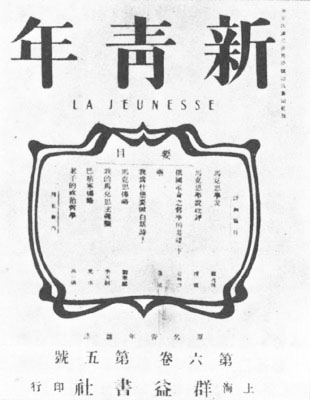 《体育之研究》的一语成谶
国力苶弱，武风不振，民族之体质，日趋轻细。此甚可忧之现象也。
体育一道，配德育与智育，而德智皆寄于体。无体是无德智也。宜三育并重，今人则多偏于智。中学之年，身体之发育尚未完成，乃今培之者少，而倾之者多，发育不将有中止之势乎？
体者，载知识之车而寓道德之舍也。
善其身无过于体育。体育于吾人实占第一之位置。体强壮而后学问道德之进修勇而收效远。于吾人研究之中，宜视为重要之部。学有本末，事有终始，知所先后，则近道矣。此之谓也。 
今之学者多不好运动，其原因盖有四焉：一则无自觉心也。一则积习难返也。我国历来重文，羞齿短后，动有好汉不当兵之语。一则提倡不力也。其一，今之所称教育家，多不诺体育。自己不知体育……其次，教体操者多无学识，语言鄙俚，闻者塞耳。所知惟此一技，又未必精，日日相见者，惟此机械之动作而已。一则学者以运动力可羞也……
跳山羊、跑步、单杠都取消了，体育课还能上些啥？
有报道称，认为学生在学校发生体育伤害事故后，校方有无责任均需承担赔偿的占到八成以上，仅有 17.67% 的学生认为，学校有过错才承担责任。学校的无限责任成为阻碍学校体育活动正常开展的 " 猛虎 "。
学生、家长和社会舆论已经形成了校方必须为学生参加任何学校体育活动的意外伤害负责的观念。近些年来，学校体育意外伤害事故的纠纷有增无减。无论学校有无过错，一旦学生在上体育课或参加体育活动时发生意外伤害，都面临着少则十几万元多则上百万元的索赔。
学校体育怪现象

小学学体育、初中学体育、高中学体育、大学学体育，14年所获甚少。
在体育教学实践中，初中觉得小学出了问题，基础没有打好；高中认为初中出了问题，到了高中仍需从头学起；大学也是这样，认为高中没教好。
不知道学生在身体发展的不同阶段，应该学什么，如何学、学到什么程度，不能合理地将幼儿、小学、初中、高中、大学的体育学习内容进行定位。
在目前的运动技能教学中，不管是学段、学年、学期的运动技能教学内容选择和设计，还是教学模块、教学单元、教学课时的内容选择和设计，大多数还是以“运动技术为主线”进行教学内容的串联。
而在种类繁多的身体运动素材中，相互之间缺少一定的逻辑关系，没有多少逻辑规则可循，导致运动技能学习主线不清。一个“蹬踞式起跑”、“单手肩上投篮”，小学、中学、大学都要学。 
体育教学实践中，对于教学质量的评价，多以运动技能掌握效果作为主要判断标准，而又缺少真正操作意义的教学质量评价指标体系，现有的一些“评课标准”、“体质健康测试”，科学性和实践性都不强。主要是没有对运动技能学习程度进行相应的层次划分，从不同层次的特征中，寻找到能体现体育教学评价指标本质特征的评价内容素材。关注生活方式的改变也不够。
教师思维混乱：
现象一：“体育即运动”的思维。现象二：“运动即教学”的思维。现象三：“教师即教练”的思维。
学习动因不明：
现象一：以运动技术为关注对象。现象二：以被动灌输为学习方式。现象三：以技能水平为评价内容。
技能层次不清：
现象一：运动技能学习阶段不明。现象二：运动技能学习主线不清。现象三：运动技能学习评价不实。
运动技术中心论 ：过分强调技术的细节和含量；忽视运动对身心健康发展的作用。碎片化的知识技能教学，碎片化的知识和技能教学导致学生学不会一项完整的运动。 
教师中心论： 忽视学生的感受体验和学习效果。教师控制课堂强调统一操练。教师课堂上说的多，学生练习的时间少。体育课堂教学氛围 严肃有余活泼不够。导致学生喜欢体育活动而不喜欢体育课。课堂教学组织形式循规蹈矩，教条色彩很重。
形态僵化效果低下：传统体育课堂教学形态封闭僵化，教学效果低下。安全课：安全意识过分 ，担心学生受伤，禁止对抗性运动。纪律课：教师长时间的训话，浪费学生的运动时间，一切行动听指挥。说教课：教师说的多 教师花在讲解和示范单个动作技术上的时间过多，学生练的少，留给学生体验 运动的时间偏少。单一技术课：一堂体育课中孤立地只教一或两个单个技术，没有将技术的学习与活 动或比赛有机联系起来，学生学习技术时 运动强度不足，只会单个技术练习不会某一项目的运动。军事课：稍息、立正、齐步走 队形调动等花费时间偏多，“随时随地” 要求整齐划一 ，每堂课都要进行 队列队形练习。训练课：利用训练专业队或者应试的形式来教育教学。
“三无”体育课 ：无运动量；无战术；无比赛。
把体质当目的
从幼儿园到高校，都要求学校有让学生运动的时间安排，是国民教育里时间跨度最长和针对性文件最多的学科。但学校体育长期处于教育系统中的边缘地位。在国家的政策法规要求下，才逐渐被“重视”起来。但对于大多数的人而言，这种“重视”仅仅是一种工具理性下的被动参与，而并非体育教育的本质，并形成了一些误区：
将体育仅视为一门课程而不是育人的基础，弱化了体育的地位。
将育人的任务弱化为体质的增强，萎缩了体育的功能。
将体育课的任务等同于学校体育工作的任务，忽略了课程教学的主要目标。
将学生兴趣作为选择教学内容的主要依据，忽略了体育教学的系统性与科学性。
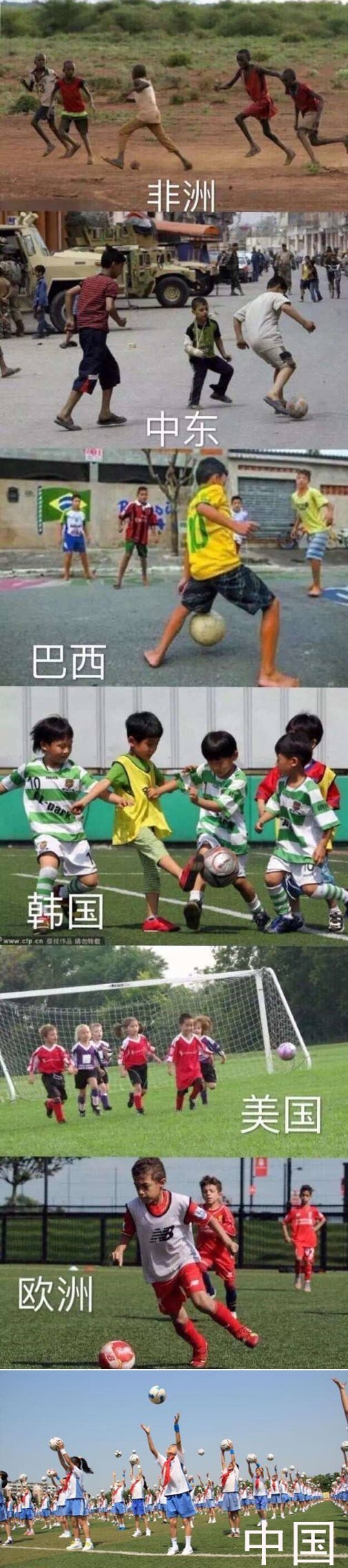 发达国家与我国的对比
运动不足对孩子的负面影响有很大的隐蔽性，因孩子幼年时期运动不足、不科学导致的孩子身心上的负面反应可能要在几年后甚至几十年后才会显现出来，因此发达国家非常重视体育运动。
先看美国
1.对体育课的态度
中国家长：当然是学习成绩更重要，体育课上不上的无所谓。——视体育课可有可无的满不在乎态度。
美国家长：运动是孩子一定要做的事。——把体育课放在很重要的位置，很多家长还会陪孩子一起运动。
2.关于体育老师或教练
中国家长：把班主任和主课老师的话当“圣旨”，至于体育老师…体育老师是谁？——体育老师跟其他老师相比排末尾。
美国家长：对所有老师一视同仁，认真负责就值得被尊重。——不偏袒，很公正，只要对孩子负责就是好的老师。
3.关于练习体育
中国家长：不能耽误学习。学习成绩不好的练体育，没准能考个体育类的大学。——把练体育看成是学习不好的出路。
美国家长：多尝试几项，总有你喜欢和擅长的。——鼓励、并且支持孩子练体育。
4.关于进入校队
中国家长：能加分么？多耽误学习啊！——把校队看成是阻碍孩子学习的绊脚石。
美国家长：太棒啦，你是我的骄傲，我会去现场看你们比赛。——把进校队当做是引以为傲的光荣。
5.关于体育课上学生受伤
中国家长：我们家孩子上学时候还好好的，下午回家就把腿摔了，你们学校怎么搞的，谁负责？——对孩子的安全持高度紧张的状态，要保证孩子体育课不能受一点伤害，蹭破点皮都不行。
美国家长：磕磕绊绊很正常，要勇敢，赶快从伤病中走出来，你们的球队需要你！——把体育课上受伤当做是很正常的事情。
中国小孩和美国小孩的成长差异
5-8岁：美国父亲会带着孩子去打棒球，中国孩子开始沉溺于各种培训班。
9-12岁：美国的孩子早已把运动当做日常，打球、跑步甚至健身都是最爱的放学活动；而中国孩子很多已经戴上了眼镜，过重的学业负担压榨他们的课余时间，对于成绩的狂热使他们不思运动；
13-18岁：美国孩子的肌肉开始成型，体魄明显强于中国的同龄人。中国孩子此时在为中考、高考努力，运动甚至在初三、高三全面“撤退”，为备考让路。
19-23岁：美国孩子一部分进入大学，一部分在社会工作，但都有更多的空余时间健身锻炼，开始享受人生最美好的年华；而中国孩子终于摆脱了长年的考试压力，宅在宿舍、家里，放浪形骸，自由自在。
美国著名的西点军校坚持用“野兽计划”训练学生，数据表明，成功通过“野兽计划”的学生，后来大部分都有极为成功的事业、美满的家庭。
世界告诉你：体育运动的重要
《灌篮高手》、《足球风云》、《网球王子》等经典作品，无不体现了日本对体育文化的重视和对国民体育兴趣的培养。从幼儿园开始，大多数日本孩子就接受了“冬季耐寒训练”，并会参加“冬季耐力跑大会”。跑步时，孩子们必须换上白短袖和藏蓝短裤的“体操服”，穿得就像过夏天一样，有些不喜欢穿袜子的孩子，甚至还赤着脚。200米一圈的操场，1-2年级的孩子得绕着跑10圈，5-6年级的孩子得努力达到20圈。到了中小学阶段，除了规定的体育课时，日本学生还需参加课外俱乐部、运动队活动、课间活动，每天固定的最低运动时间为100分钟。
世界闻名的英国伊顿公学有句口号是“运动第一，学习第二”，认为体育运动的本质就是人格，运动促进人的全面发展，使人快乐。滑铁卢之战。英国3-5岁幼儿运动指南显示，英国不仅要求幼儿每天有3小时以上体育活动时间，且要求运动种类丰富。
法国——体育占高考成绩的1/10。法国教育部规定，高中生考大学，体育是其中的一门主科，必须经过考试才能升入大学。
新加坡最有特色的体育课是，每位初三学生要参加一次“荒岛求生”的野外生存训练。
政界领导、商业领袖、学者精英，几乎都是体育爱好者。
美国前总统老布什在学生时代是耶鲁大学棒球队的队长；

奥巴马曾经率领所在高中的篮球队赢得夏威夷州冠军；

普京是俄罗斯圣彼得堡市的柔道冠军，由他培养的学生成为世界柔道冠军；

就连新上任的美国总统特朗普，爱吃垃圾食品，身材有些发福，也是体育高手，大学期间担任校橄榄球队的主力。

----------
作为杰出领袖，这些人拥有睿智的大脑.而与此同时，他们也具备强健的体魄。
体育仅是教育的组成部分吗
原始人类的生存生活技能动作（扒、爬、滚、扑、翻、采、咬、打、斗、走、跑、跳、攀、游、掷、扛…）就是人类最古老的代际传递的全部内容。可以说人类始祖是地球生物界最优秀、聪明的体育教师。
群居的习性和原始的“身体运动生存技能传递”保证了人对自然竞争环境的最佳适应力，刺激了人脑的进化，催生了人类最初的认知和情感，保证了人始终处于食物链顶端的地位。聪明的智人为了群居生存更加有效，进化和发展出日益复杂的实用工具，比如：“语言”、“文字”和“计算”等抽象符号技能。
人之初，性本“动”。孩子来到人世间的第一声啼哭，便以展示其肺活量的方式来宣示自己生命的开始。从抬头、翻身、滚动、爬行、蹲坐，到步履瞒姗开始行走、奔跑，运动能力的逐步发展伴随着孩子们一天天的成长。运动展示了生命的活力，运动标志着体魄健康，运动是孩子的天性与本能。
体育是被现代教育忽视和误导的进化教育
人类早期的“体育”是最具生物进化意义、最有效的“教育”，而现代我们分科式的教育则可能是“最忘本”的教育，其后果之一就是有可能断送人类自然进化的进程或者速度。
现代教育过分强调知识的学习，却忽略了学生身体运动经验，它是与人的生存与发展关系最为紧密和重要的底层经验，远古（狩猎）：人类祖先的进化规律是—运动能力强者必然头脑进化比一般人快，即：四肢发达才会有头脑聪慧。
现代社会技术越是发达，身体运动给予大脑的刺激就越是稀缺，其功能就越显重要。我们要自觉抵御对动力工具和智能工具的依赖，回归身体运动对大脑的生物学关系和功效，“读万卷智慧之书”和“行万里身体之路”。
是人的生命的第四要素。维持人生命的四大要素依次为：空气（氧气）+食物（营养）+水（占人体70%）+运动（获取前三者的必要条件，也是摄取前三者的目的）。
当今人类高发的慢性非传染性疾病，是我们依靠体力活动生存的祖先们所没有的，这些慢病，都是近300年来“突然”爆发出来的，与工业化（现代化）带来的“运动不足”密切相关。
运动与学习
学习与运动，在我国基本是非此即彼，绝不调和，而不是兼容并济，和谐发展。在中国传统文化中，读书人的形象有别于一介武夫，是躲在书斋里的文弱书生，手无缚鸡之力。一些教师和学生家长认为，学生只有坐在课堂里听讲，坐在教室里（或家里）写作业才是“学习”，孩子到外面参加体育运动占用了学习时间，妨碍学生学业成绩的提高。即使让孩子跑跳，也“不准跑出汗”“不要弄脏衣服”。
在中国，对运动的“低重视度”，与世界趋势背道而驰，已经造成了愈来愈严重的后遗症。愈来愈多不动的“宅小孩”和“宅家庭”带来的体能不佳，不仅威胁着孩子的健康，更直接影响学习、情绪、生活。因运动不足造成的专注力问题愈来愈多。因为动不够，造成运动协调能力不足，达到临床上“发展性运动协调失常”的比率超过4成。这个数字是欧、美、日等国家的数倍。而国外研究发现，患有注意力缺失症的小孩常有“发展性运动协调失常”。
“运动除了能让我们的心态做好准备，还能从细胞层面直接影响学习，提高大脑输入及处理新讯息的潜力。”长期研究大脑与运动的美国哈佛大学教授约翰‧瑞提，喜欢举内帕维中央高中的成功经验，说明运动不只对身体好，对大脑也好。芝加哥内帕维中央高中全校6成学生参与的“零时体育计划”：以运动搭配读写加强课程，提升学习力。这个计划实施一学期后，参与计划的学生其阅读理解能力提高了17％，其他晚起并上正常体育课的学生则进步10.7％。“零点体育课”又被称为“学习准备型体育课”。
研究还发现，早上运动提升学力的效果，大于中午或其他时段。计划指导顾问甚至建议，全校学生都应该在上完体育课后，接着上最头痛的学科，以充分发挥运动带来的成效。
运动提升学力的“奇迹故事”，不仅在美国，日本也有著名的成功案例。在日本，本州岛中部的福井县推动“教出爱运动的孩子”计划：规定学童除了体育课之外，每周一次放学后留校训练体能；每天在第二和第三节长达20分钟的“大休息时间”，鼓励学童使用单杠、跳箱、翻滚地垫等运动器材。这个计划让原本2003年时学力排行全日本倒数的福井县，从2007年起连续三年缔造“全日本体力第一、学力第二”的“福井奇迹”。
“动得多，学得好”，已经不仅是大脑理论，而成为世界各国争相实践的新教育主轴。一项实验发现：小学生只要每周慢跑两次、每次30分钟，12周后，他们的认知能力就比以前进步很多。因为人在运动时会促进多巴胺、血清素和正肾上腺素的分泌，这三种神经传导物质都和学习有关，会让人情绪稳定、注意力集中。
所以从大脑来看，要学生功课好，应该增加的是体育课，而不是补习。
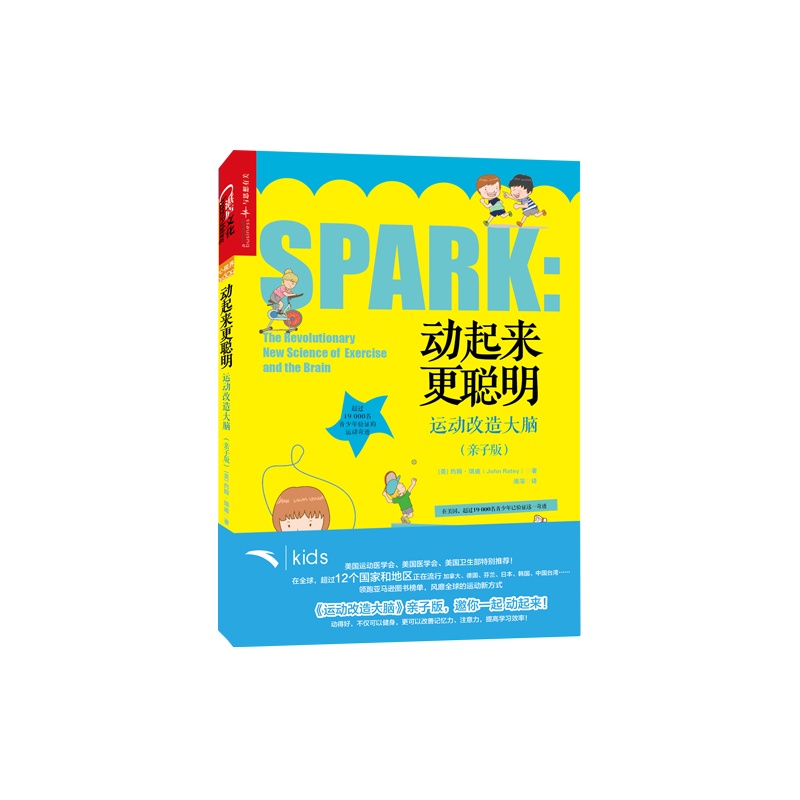 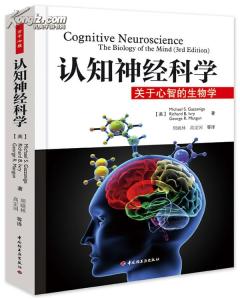 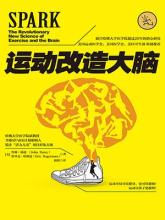 体育运动与智力发育
科学家推翻四肢发达头脑简单说--2007.3.26    美国新闻周刊
锻炼促使大脑神经形成：每次肌肉收缩或放松都会释放出IGF-1蛋白质，穿过血--脑屏障进入大脑，衍生出脑源性神经生长因子BDNF，大脑神经细胞开始生长、结合并以新方式彼此联系。
强化大脑执行功能：运动导致额叶体积增大。拥有氧气脑细胞更健康。像光顾图书馆一样光顾体育馆。
                   健脑还需体育锻炼---2007.11.8    美国纽约时报
普林斯顿大学分子生物学和神经学研究成果，玩游戏等活动对大脑的整体健康效果有限，学习一门新语言或者打桥牌有助于维持认知能力，但认为进行某项脑力锻炼活动能快速改善大脑的整体功能，就完全是一厢情愿了。锻炼能延缓年龄渐长引起的额皮萎缩，改善执行功能。中年时常进行体育锻炼的人在70岁以后患老年痴呆症的可能性只是那些不锻炼人的三分之一；要达到改善大脑健康状况的目的，不如去健身或关掉电脑去散步。
体育的作用：从摇篮到坟墓！
覆盖人的全生命周期（从摇篮到坟墓）：身体运动呵护人的一生。
幼儿—经运动感知世界、促进智力发展；
儿童—经运动学会生活、发展自理能力；
少年—经运动增强体质，营造运动梦想；
青年—经运动形成生活方式，成就运动梦想；
中年—经运动保持体力、愉悦身心、治疗疾病；
壮年—经运动治疗疾病、延缓衰老、保持健康；
老年—经运动保持活力、延长自理、提升生活质量。
立德树人，首选体育
第一，绝对服从裁判，判错了都要服从；

第二，必须绝对依靠自己的队友；

第三，必须绝对尊重你的对手；

第四，你在场上的每一个动作都会直接影响到比赛的结果；

第五，胜不骄，败不馁。
体育对生长发育的作用
1、体育锻炼能保证身体正常发育
肌肉也就变得更加粗壮、结实、发达而有力。表现为肌肉收缩力量大、速度快、弹性好、耐力强 。骨密质增厚，使骨变粗，还可使年骨长径生长速度加快，对身高的生长有积极促进作用。运动可增强关节周围的肌肉和韧带的力量和柔韧性，从而加固关节。肺的弹性好，呼吸肌的力量增强，肺活量比一般学生大1000毫升左右。
2、体育锻炼能优化孩子的心理健康
体育锻炼能促使大脑合成血清素，可以有效消除负面情绪，能优化情绪、消除疲劳、增强自信，使人精神焕发。血清素如果低于正常水平，人就会情绪失控、心境消极甚至抑郁。经常运动的孩子少忧愁、抑郁，心态阳光、性格开朗。体育锻炼还能增进孩子的合作协调能力，提高社会性。
3、体育锻炼能促进神经系统发育
促进大脑兴奋与抑制的交替转换过程，改善大脑皮层神经系统的均衡性、精准性，提升思维的灵活性和协调性。从人体活动上看，表现出机灵、敏捷，使学习和工作都处于最佳状态，并能坚持较长时间。
根据美国密西根州大学一队专业人士所做的研究显示，注意力不足症的孩子在运动20分钟后，注意力变得更集中，而且不容易分心。99%家长忽视的儿童精细运动和大运动，影响孩子的智力！

如果孩子睡眠不良、营养摄取不足、懒得动、昏昏欲睡、专注力差，一定要考虑孩子是否运动不足。
运动是自然的教育，运动是健康的钥匙，运动是学习的基础，真正的竞争不是在几个身边人之间，如果孩子将来要成为行业的佼佼者，身体，意志，协作都要从小培养，体力上心理上占优势，成功的机会才会更大。学校教育中的体育，他不仅是一门学科课程，而且是教育过程中的重要载体和手段，是促进学生身心健康发展的重要内容，通过学校体育的过程，让学生在先天遗传的基础上，进行有目的有计划的身体练习体验，提升学生体育学习的认知能力，使之能够在不同环境的身体运动中展示和表现运动技能，形成良好的参与身体运动习惯，成为最好的自己。
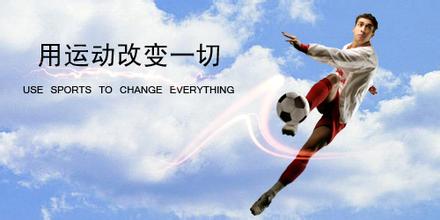 谢谢，请指正！